Kodak Alaris Capture Pro & Info Input Solution Software OverviewKelly GarveySoftware Business Development&Mike PaternosterProfessional Services / Info Input Guru
1
Alaris (Kodak Alaris) Software Program 2018
Alaris Capture Software Fit & Positioning (Simple Capture)

Software Offerings 
 	(1) What’s in the Box?  Capture Pro LE / SmartTouch
	(2) Capture Pro (KCP) – Thick Client
	(3) Info Input Solution – Thin Client

Alaris Support on Demos, PoC, Installation and Training

30% Margin for Partners

Professional Services packages to help you succeed

*Product Configuration provided by NewWave Sales Team
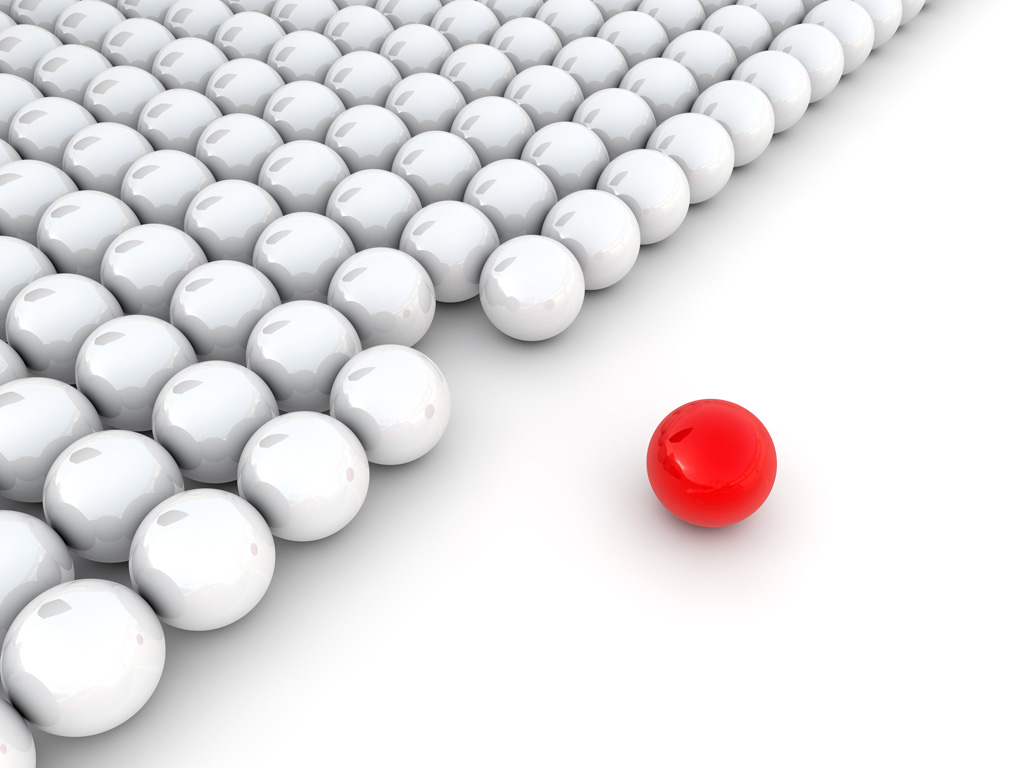 2
[Speaker Notes: Multiple devices. Browser, cloud, etc. II portfolio. Differentiation.,]
Alaris (Kodak Alaris) Capture Offerings
Thick & Thin Client Options – Alaris Capture Pro / Alaris Info Input Solution

Simple Capture (No Form Recognition or AI)

Database lookups, Barcode, Flexible Indexing, Image Controls

Export Flexibility

Simplified Scan Capture for Advanced Capture Apps – Kofax, Ephesoft

Integration into LoB Systems or EDMs – Box Client, AX Client, Others
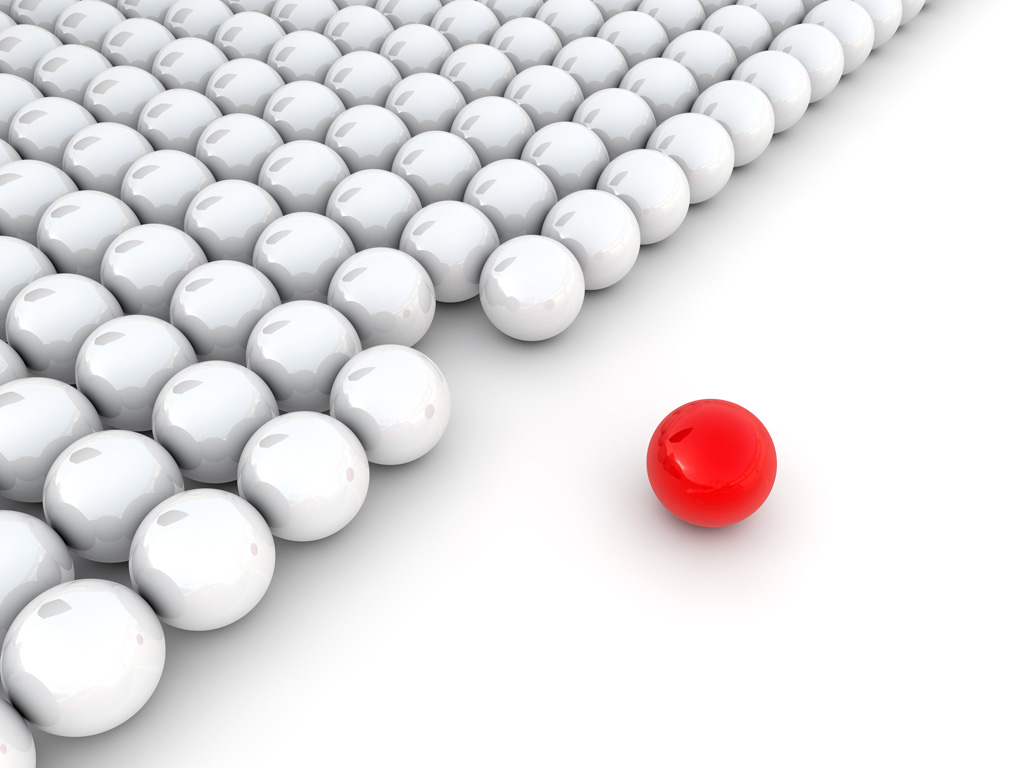 3
[Speaker Notes: Multiple devices. Browser, cloud, etc. II portfolio. Differentiation.,]
Kodak Capture Pro Differentiation
Installation
Simple to install, Thick client 
Single or multiple scanners


Quick Trial – 30 Days
Prospect can download software and start scanning in minutes


Support for other Scanner
Can be used on other Scanner models – Group license needed available on web
Single Purchase license
No image cost 
Initial Cost based on speed of scanner

i5650 / i5850 Sorter
Capture Pro fully integrated with the Sorter models

BPO / Service Bureaus
Loved by Scan operators for ease of QC/Indexing 
Image Controls for poor docs
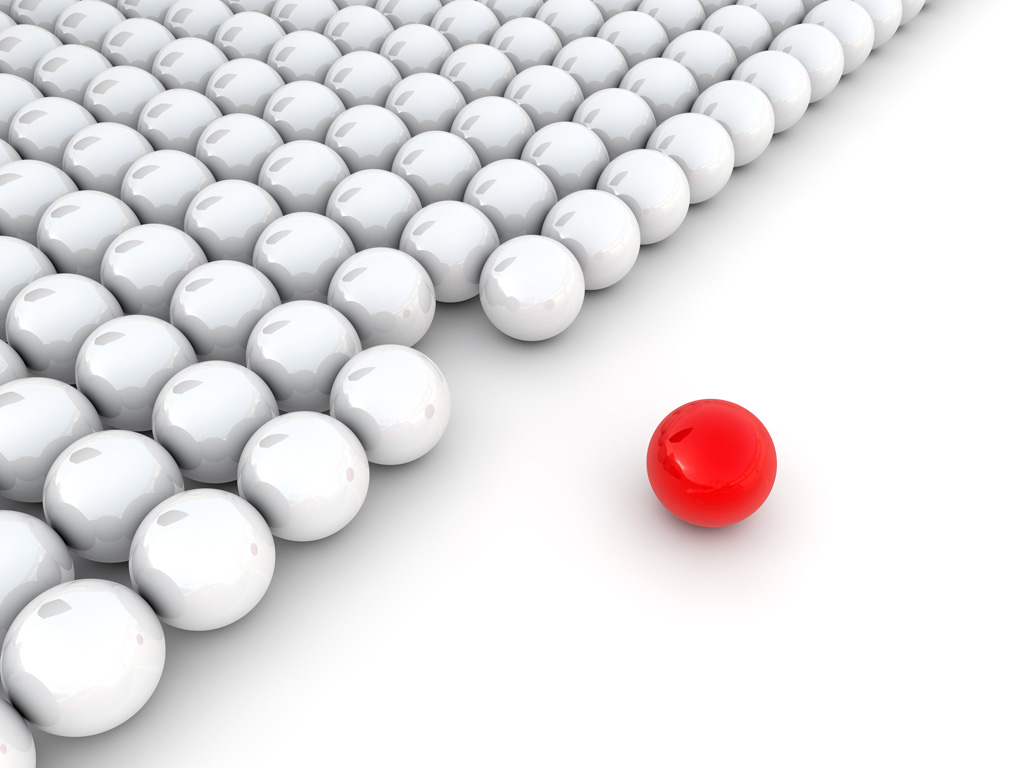 4
[Speaker Notes: Multiple devices. Browser, cloud, etc. II portfolio. Differentiation.,]
KCP - Opportunity Targeting
Indexing & QC Flexibility
Dual keying and other required Indexing procedures
OMR recognition


Language Support
17 GUI and 126 OCR Languages
Centralized Scanning
Scanners in one location – all docs sent in

Image Controls
Excellent user controls for Scan operators
Great for poor / older documents 
Dual Stream Output


Sorting / IBML 
Large Scanning operations with Sorting needs evaluating IBML
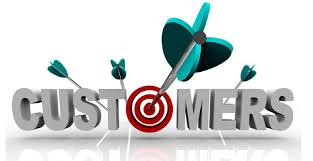 5
Alaris i4x50 / i5x50 Capture Pro Enhancement Option
Why add Capture Pro to an Alaris i4x50 / i5x50 Scanner?

	1) i5250, i5650, i5850 DO NOT come with Scan Software - Capture Pro LE or SmartTouch
	2) Capture Pro attach rate is 20% in Alaris Production Scanning
	3) Clients use Capture Pro to feed Advanced Capture because it is easier for scan operators
	
What Additional Features come with Capture Pro for Alaris i4x50 & i5x50’s?

Multi-Batch Scanning, Multiple index fields, Multiple barcodes, Split on barcodes
Intelligent Quality Control – Auto flag questionable images, easily reprocess images without rescanning
Advanced Image Controls - merge / split
Zonal OCR, Database Lookup, Double data Indexing
Indexing workstations
Supports other scanner manufacturers
Group E, F & G can be used to monitor a network folder/location
[Speaker Notes: Multiple devices. Browser, cloud, etc. II portfolio. Differentiation.,]
Kodak Info Input Differentiation
Installation
Simple, even for large implementations
Only requires a server component to be installed
Clients can Access from a browser

Central Management
Reduces implementation time for new applications and support

Multi-Vendor Environment
Uniform scan application for all TWAIN / ISIS scanners

Direct Integration
Application Xtender, Box, OpenText Platform
Kofax Capture
Concurrent-user Pricing
Priced based on the number of concurrent users you want to support; there is no page-volume license required.

Cross-Platform Support
We support Windows, Linux, Mac, Unix

Security
All communication can be secured using standard SSL encryption.
SSL Client and Server certificates can be used for extra security.
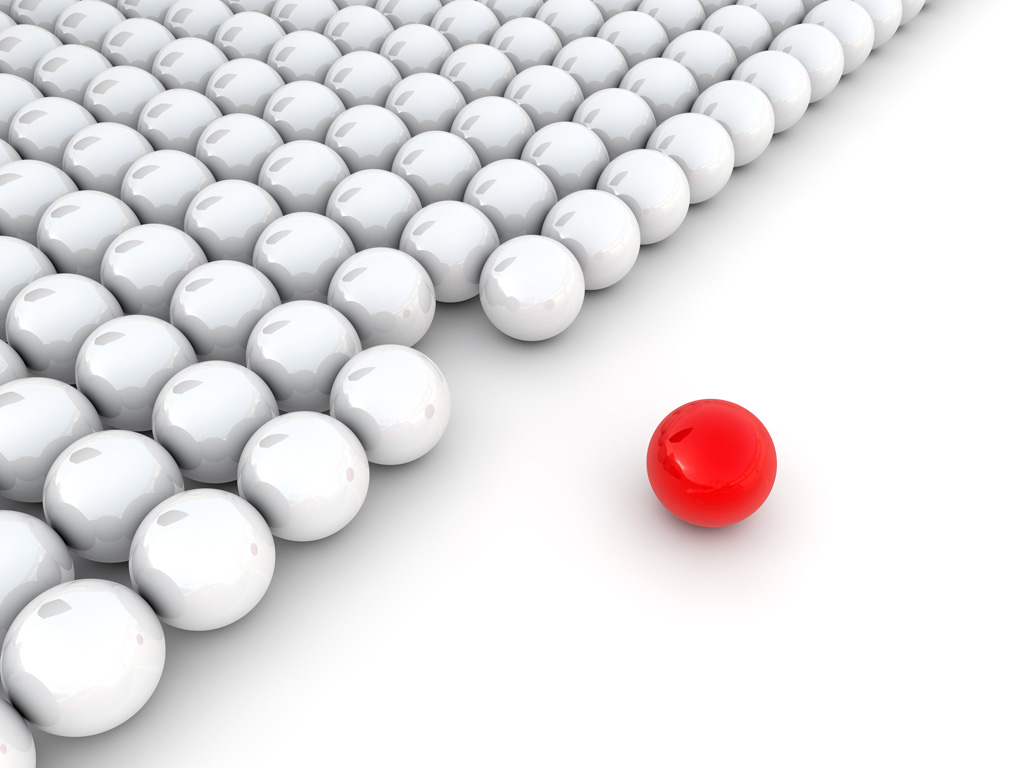 7
[Speaker Notes: Multiple devices. Browser, cloud, etc. II portfolio. Differentiation.,]
KIIS - Opportunity Targeting
Scanner Deployment and Management
Architecture supports easy deployment of new devices or management of existing ones


Enables Cloud Offerings
Allows BPOs and Service Providers to provide cloud capabilities


Customize Business Applications
Add a Scan Button to a Line of Business application (e.g. new account opening)
Simplification
Inconsistent capture applications across an enterprise can be simplified to a common Distributed Scan User Interface


Uniform Scan Application
Even across a multi vendor environment, for all TWAIN / ISIS-compliant scanners


“Moving to the Edge” or “Scanning at the Point of Origin”
Remote and branch scanning moves digitization – and its efficiencies – to the earliest point in the work process


Thick-client disadvantages disappear
Decision makers are often unhappy with licensing fees, maintenance costs, server costs, end-user learning curvesof thick client capture systems (e.g. Kofax Capture/Captiva)
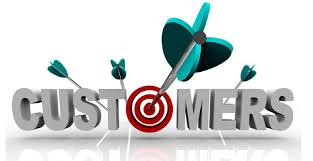 8
KIIS Web Capture Impact Areas / Business Challenges
Streamline Processes 
Merge documents and data
Seamless integration into business applications – SalesForce, PeopleSoft, BANNER
Batch and On-Demand (Transactional) scanning

Web Connectivity
Integrate Capture, Including Mobile, into your workflow
Centralized Admin, Deployment and Updates

Changing Compliance Needs
Control Access – users, groups, remote access
Ensure chain of custody (who scanned, what, when, where image and data lives)
Make fraud detection and compliance easier
Cost Management
Scalable – License sharing
Reduce Licensing, image charges, upgrades, and training costs
Drive RoI
Improve your Customer Experience
Ease of use for employees 
Speed up document processing by scanning at the Point of Origin
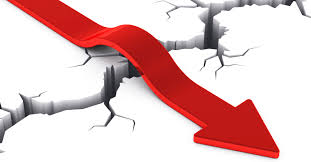 9
Key Software Win  - USC
Customer Situation
Centralized Scanning using Fujitsu Scanners and Kofax Capture
Costly system with significant Software maintenance and volume charges
Scanning new application packages using patch codes and bar codes
Scanning at slow speed due to VRS and Fujitsu combo

Proposed Solution
Info Input driving (3) Kodak 4650 Scanners with 2 QC stations and license for electronic submission via Outlook   
Perfect page in Kodak driver and KIIS to eliminate the delay at scan time 
Thin client system able to be managed by IT Admin from satellite office  
Server Cost: $2,400 /  Concurrent Licenses: 7 x $3,000 = $23,400

Customer Benefits
Significant time savings of active scanning
Cost savings year over year in Software maintenance 
Thin client application that can be managed by remote personnel
Life Insurance
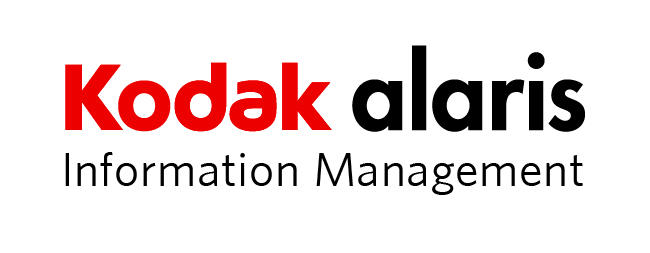 Partner Key Takeaways
Support?
Demo, PoC, Installation and Training Support
Alaris takes 1st Call for Support on PoC’s and Production Solutions 
3 Professional Services packages - for Installation, Job Setup and Training

Margins?
30% for all Software
20% margin on Renewals through NewWave

Ease of Config – Info Input?
(2) Licenses for 90% of Solutions - Client License and Server License 
Same Client for all scanners and import (Network Folder / Outlook)
No volume to consider / Concurrent licensing
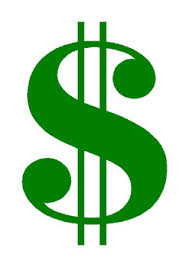 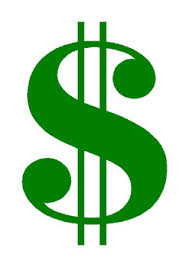 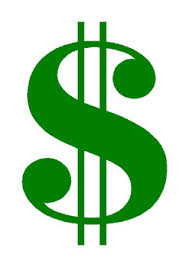 11
Kodak Alaris Professional Services
Capture Pro is Bundled with Startup Assistance (remote provided by KA Support team) 

Info Input Support Packages – 3 Key Packages – Discounted to NewWave

	1)  Info Input Installation – est. 2 hours - $550.00
			CAT#: 1026608 

	2)  Info Input Admin Training – est. 3 hours - $825.00
			CAT#: 1026590 

	3)  Info Input Job Configuration / Batch Creation – 4 hours - $1100.00					CAT#: 1026624
12
Technical Support:    Contact Info, Positioning, Tech Questions
Mike Paternoster, KIIS WizardJohn Farruggio, Strategic Engineer (East)Matt Jacobs, TM WestDomonic Palozzi, TM Canada
Fred Perel, TM Central
Michael J. Paternoster | Solution Architect | CDIA+
Information Management  | Kodak Alaris USA
Mike.paternoster@kodakalaris.com | cell: 201.615.1608
Kelly Garvey | Software Solutions US & C
Information Management  | Kodak Alaris USA
kelly.garvey@kodakalaris.com | Mobile: 704.840.4149
http://alarisoneclick.com
13
Alaris Battlecard - Capture Pro / Info Input Solution
Alaris Info Input Solution
Single server to install and manage / users access system from a web browser or app (Thin-Client)
No Application to support on PCs 
Distributed Scanning / Multiple locations Scalable 
Concurrent Licensing / share Client licenses among scan, index, QC, Admin, import (Folder/outlook)
Centralized Admin / Control Access, users & groups
Merge scanned and electronic images

Advanced Integration and Export
Direct integration into advanced Capture or OCR Engines: Kofax, Captiva, DataCap, ABBYY & Nuance.
Integrated into LoB apps: AppXtender / Box / OpenText / Salesforce / PeopleSoft

Contact Kelly Garvey for questions or config support
Kelly.Garvey@kodakalaris.com / 704-840-4149
Alaris Capture Pro (KCP)
Simple to Install, Thick client 
Scanners in one location (Docs sent to one Central location for scanning)
30-day Free Trial, begin scanning in minutes
Can be used on other scanners (link below)
No image cost / Initial cost based on scanner speed
Fully integrated with i5x50 Sorter Scanners
Loved by Service Bureaus  

Image Controls
Excellent image controls for Scan operators
Great for poor / older docs
Dual Stream (color & B/W) Output

Supported Scanners Group (A-G) / Trial Download
https://www.alarisworld.com/landing-page/supported-scanner-list
14